Adatbázis kezelés
alapfogalmak
Az adatok lehetnek
struktúrátlanok (könyvek, képek, pdf-állományok, …)
strukturáltak (Excel, adatbázisok, ...)
félig strukturáltak (HTML, XML, más leíró nyelvek, e-mail, ...)
Fájlkezelés nehézségei
Operációs rendszer függő
Csak írás-olvasás
Adatösszefüggések tárolása nem támogatott
Sérülés elleni védelem operációs rendszer szintű (nincs!)
Hozzáférés szabályozás nem megoldható
Konkurens hozzáférés nem támogatott
DBMS célok, elvárások
Adatok összefüggésekkel együtt való tárolása (modell szerint)
Egységes hozzáférési felület (SQL)
Biztonságos tárolás, adatvesztés kizárása
Konkurens hozzáférés biztosítása
Nagy adatmennyiség (korlátlan)
Helytakarékos tárolás
Adatműveletek (beszúrás, törlés, módosítás, keresés) támogatása
A modell alapelemei
Egyed  - amiről az adatot gyűjtjük, a valós világ jól körülhatárolható része
Tulajdonság - az egyeddel kapcsolatos valamilyen adat
Kapcsolat  - Az egyedek egymáshoz való viszonya
Egyed
Másképpen -> egyedtípus, egyedhalmaz pl. autó, dolgozó, tanuló
Egy konkrét értéke az egyedelőfordulás vagy egyedérték
Tulajdonság
Másnéven- attribútum
A tulajdonság az egyed egy jellemzője, ami megadja, meghatározza az egyed egy részletét
Konkrét értékekből, előfordulásokból áll
Kulcs
Amennyiben egy tulajdonság vagy tulajdonságok csoportja egyértelműen meghatározza, hogy az egyed melyik előfordulásáról van szó (vagyis az egyedhalmaz melyik eleméről), akkor ezeket a tulajdonságokat együtt kulcsnak nevezzük
Kulcs típusai
Egyszerű kulcs – egy attribútum
Összetett kulcs – több attribútum
Kapcsolat
Kapcsolat az egyedek közötti viszony
A kapcsolat mindig a valóságos objektumok közötti viszonyt fejezi ki
Kapcsolatok fokai
Egy-egy (1:1) kapcsolat: az egyik tábla egy eleméhez a másik tábla pontosan egy eleme kapcsolódik.
Egy-több (1:N) kapcsolat: az egyik tábla egy eleméhez a másik tábla több eleme is tartozhat.
Több-több (N:M) kapcsolat: bármely tábla elemeihez a másik tábla tetszőleges számú eleme tartozhat. (Pl.: autó ↔ szín)
1:1 típusú (kölcsönös) kapcsolat
KOT_BIZTOSITAS
A KOT_BIZTOSITAS tábla egy sorához az AUTOK táblából maximum egy sor kapcsolódhat, és ez fordítva is igaz: az AUTOK tábla minden egyes sorához a KOT_BIZTOSITAS táblának csak egy sora kapcsolódhat.
AUTOK
Az ilyen módon összekapcsolható táblák adatait akár egy táblában is tárolhatnánk…
1:N típusú (alá- fölérendelő kapcsolat)
KOT_BIZTOSITAS
A fölérendelt táblában a kapcsoló mező nem veheti fel többször ugyanazt az értéket (egyedi azonosító)
Az alárendelt táblában a kapcsoló mező többször is felveheti ugyanazt az értéket.
KARESEMENYEK
A fölérendelt tábla  egy rekordjához az alárendelt  táblának akár több rekordja is  kapcsolódhat.
A relációs adatmodellre ez a fajta kapcsolat a jellemző!
M:N típusú (mellérendelő kapcsolat)
UJSAGOK
ELOFIZETOK
Ugyanazt az újságot többen is előfizethetik, és egyazon személy több újságra is előfizethet.
Ebben az esetben mindkét tábla egy adott sorához a másik táblának több sora is kapcsolódhat.
A relációs adatmodell ilyen kapcsolatot nem tud kezelni.
M:N típus feloldása
UJSAGOK
ELOFIZETOK
ELOFIZETESEK
Az M:N típusú kapcsolat több 1:N típusú kapcsolatra vezethető vissza, újabb tábla, vagy táblák közbeiktatásával. (pl. itt az ELOFIZETESEK)
U_KOD
E_KÓD
KK
1124
NS
1124
MH
6132
KK
6132
Így már tudja kezelni a relációs adatbáziskezelő!
NS
1368
Adatmodellek
hierarchikus modell
hálós modell
relációs modell
objektum-orientált modell
félig strukturált adatmodell (HTML, e-mail, ...)
Hierarchikus adatbázismodell
A hierarchikus modellen alapuló adatbázisokban az adatokat alá-fölérendeltségi viszonnyal meghatározott szerkezettel írjuk le.
Csak egy a többhöz (1:N) típusú kapcsolatok képezhetők le.
Az adatok csak a tárolt hierarchiának megfelelő sorrendben érhetők el.  
Fastruktúrával szemléltethető.
Hierarchikus adatbázismodell példa
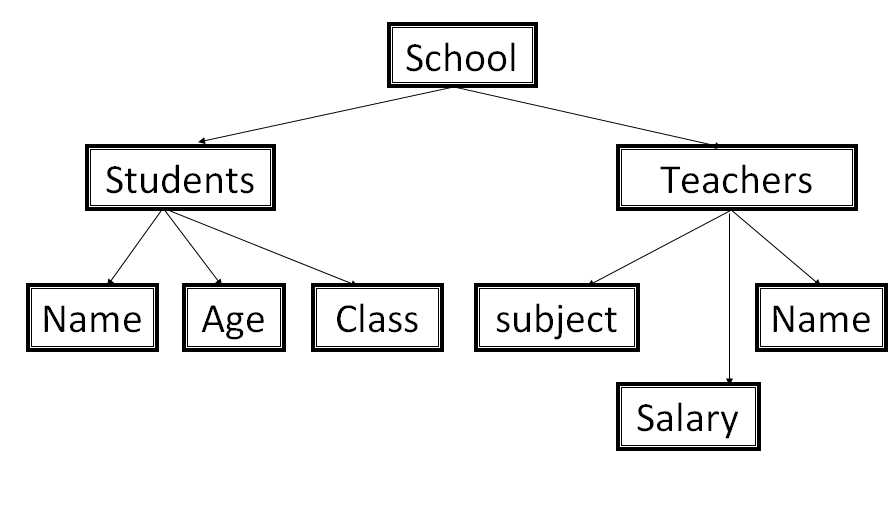 Hálós adatbázismodell
Az egyes adategységek közötti kapcsolat gráffal írható le.
A gráfban csomópontok találhatók, melyeket élek kötnek össze.
Két csomópont között akkor van kapcsolat, ha őket él köti össze.
Egy csomópontból tetszőleges számú él indulhat, de egy él csak két csomópontot köthet össze.
Ezzel a modellel egy a többhöz (1:N) és több a többhöz (N:M) kapcsolatok is leírhatók
Csak a tárolt kapcsolatok mentén bejárható.
Relációk (táblák) jellemzői
A relációk rekordjaiban tároljuk a logikailag összetartozó adatokat
A relációban tárolt rekordok számát a reláció számosságának nevezzük.
A relációk oszlopaiban (attribútumaiban) az azonos tulajdonságokra vonatkozó adatok jelennek meg.
Egy tábla nem tartalmazhat két azonos nevű oszlopot.
Az oszlopok (attribútumok) számát a reláció fokának nevezzük.
Minden rekordja különböző
Nem tartalmazhat két azonos attribútumot
Minden rekord mezőszerkezete azonos
A rekordok és attribútumok sorrendje tetszőleges lehet
Adatbázis tervezés
Normalizálás
Normalizálás
Az adatbázisban előforduló felesleges redundanciák (adattöbbszörözés) megszüntetésével az anomáliák létrejöttének a megelőzése.
csökkenthető az adatbázisfájl mérete, 
az adatbázis tartalma logikailag áttekinthetőbbé és jobban kereshetővé válik.
Anomália
Nem megfelelően felépített adatbázis esetén az adatszerkezetben különféle anomáliák, ellentmondások keletkezhetnek, az adatbázis inkonzisztenssé válhat
Anomáliák típusai
Bővítési anomália ha egy rekord felvételekor a már korábban tárolásra került információkat is újra be kell vinni.
Törlési anomáliaamikor az elem megszüntetésekor a nem hozzá tartozó információk is elvesznek.
Módosítási anomália amikor az elemi adat módosulásakor az adatbázisban az elemi adat összes előfordulási helyén el kell végezni a módosítást.
Tervezés lépései
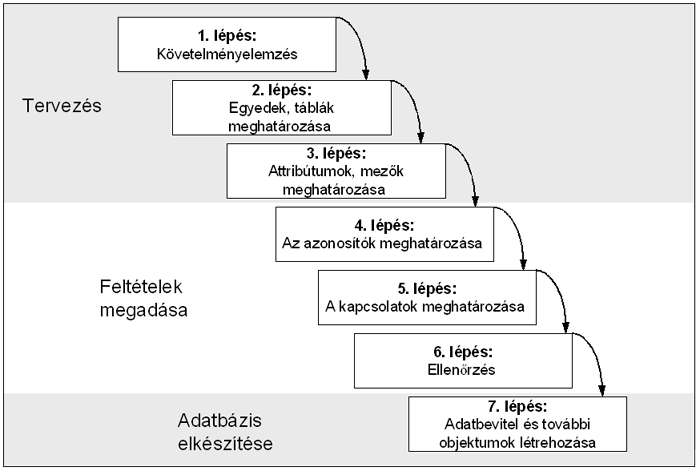 Követelményelemzés
Az első lépésben a megoldandó feladatot, az adatbázis célját, az alkalmazás rendeltetését határozzuk meg.
Működési szabályzat tanulmányozása
Vizsgáljuk meg az alkalmazási területet, hogyan oldják meg hagyományos eszközökkel a feladatot. Készítsünk „interjúkat” az adatbázis leendő használóival.
Tanulmányozzuk, milyen adatokat kapnak a felhasználók, hogyan dolgozzák azokat fel, gyűjtsük össze az adatok felvételére jelenleg használt űrlapokat.
Határozzuk meg, milyen információkhoz szeretnénk jutni az adatbázisból.
Elemezzük a hasonló felépítésű és szerepű, működő adatbázisokat. Ezek alapján határozzuk meg, hogy milyen témákról, egyedekről kell adatokat tárolni, és konkrétan mely adatok azok, amelyeket tárolnunk kell.
Egyedek, táblák meghatározása
Fizikailag az egyed tulajdonságait egy táblában tároljuk.
Minden adatot csak egy táblában tároljunk, hogy később csak egy helyen kelljen frissítenünk azokat.
Egy táblában csak egy adott témára vonatkozó információ legyen, így az egyes témákra vonatkozó adatokat egymástól függetlenül lehet törölni vagy megtartani.
Attribútumok, mezők meghatározása
minden szükséges adatot vegyünk fel,
hagyjuk ki a származtatott vagy kalkulált adatokat,
az összetett attribútumokat bontsuk fel egyszerű attribútumokra, azaz tároljuk az információt a legkisebb egységek szerint (például külön a családnevet és a keresztnevet).
Az azonosítók meghatározása
Számláló típusú legegyszerűbb elsődleges kulcs. Ekkor egy Számláló típusú mezőt hozunk létre, amelyben az Access minden egyes új rekord számára egyedi sorszámot generál. A kulcs típusa, mérete befolyásolja az adatfeldolgozás sebességét. Szélsőségesen nagy kulcs megadása lassíthatja a program futását, a lekérdezések, szűrések végrehajtását.
Egyetlen mezőből álló elsődleges kulcs Elsődleges kulcs nem számláló típusú - például tb-számot tartalmazó - mező is lehet, amennyiben az egyetlen ismétlődő értéket sem tartalmaz. Az elsődleges kulcs mezőbe az Access nem engedi ismétlődő adatok bevitelét. Amennyiben a táblában nincs egyedi értékeket tartalmazó mező, hozzunk létre Számláló típusú mezőt elsődleges kulcsként, vagy hozzunk létre több mezőből álló elsődleges kulcsot.
Több mezőből álló elsődleges kulcs Összetett elsődleges kulcsot több mező felhasználásával képezünk. Erre akkor van szükség, ha egyetlen mező egyediségét sem lehet biztosítani.
lsődleges kulcsEz a Ha nem tudjuk eldönteni, hogy több mezőből létrehozható-e a rekordok egyértelmű azonosítására alkalmas mezőkombináció, akkor inkább adjunk egy Számláló (autoincrement) típusú mezőt a táblához és azt adjuk meg elsődleges kulcsként.
Normalizálás lépései
Feladat meghatározás
Cél az autó tulajdonosok kapcsolattartási adatainak a nyilvántartása
Nulladik normál forma (0NF)
Első normálforma(1NF)
Első normálformás adatbázist úgy alakítunk ki, hogy az egyedeinket egyedtípusokba, tulajdonságaikat tulajdonságtípusokba rendezzük, tárolásukra pedig olyan táblákat készítünk, amelyekre igazak a relációs adatmodell feltételei.
   Minden rekord (sor) különbözik
   Rekordonként megegyezik a mezők (oszlop) száma, és sorrendje
   Nincsenek többértékű mezők (oszlop).
Azok táblák, amelyek nem elégítik ki a relációs adatmodell valamelyik feltételét, nulladik normálformában vannak (0.NF)
Első normá forma (1NF)
Második normálforma (2NF)
A 2NF feltétele, hogy adatbázisunk minden táblája legalább 1NF-ben legyen és a táblákban ne legyenek részleges funkcionális függések. 
Kapcsoló tábla segítségével az 1-nél több kulccsal rendelkező mezők külön táblára bonthatók.
Funkcionális függés
Funkcionális függésről akkor beszélünk, ha egy tábla valamelyik mezőjében lévő érték meghatározza egy másik mező értékét. (Pl.: id, rendszám, személyigazolvány szám, tajszám, adószám stb.)
Teljes funkcionális függés
A funkcionális függés kiterjesztése a teljes funkcionális függés. Amikor egy adatbázist "normalizálunk", arra törekszünk, hogy minden táblában teljes funkcionális függések legyenek.
A teljes funkcionális függésnek 3 feltétele van:
    Egy tábla minden nem kulcs mezője függjön a kulcstól,
    Minden, nem kulcs mező csak a kulcstól függjön,
    Összetett kulcs esetén, minden nem kulcs mező függjön a kulcs minden elemétől!
Részleges funkcionális függés
Részleges funkcionális függés a teljes funkcionális függés egyik akadálya. Akkor fordulhat elő egy táblában, ha abban van összetett kulcs és nem teljesül a teljes funkcionális függés 
(PL.: Egy személyhez több telefonszám, elérhetőség is tartozhat ami gondot okoz, mivel minden egyes sor beszúrásával az adott személy egyedi kulcsa (rendszám) ismétlődne ami nem lehetséges. Megoldás: Kapcsoló tábla létrehozása, és a kulcs értékek külön táblába rakása.)
tulajdonosok
2. NF
telefonok
rendszamhoz_tartozo_telefon
Harmadik normálforma (3NF)
A 3NF feltétele, hogy adatbázisunk minden táblája legalább 2NF-ben legyen és a táblákban ne legyenek tranzitív függések
Minden tranzitív függést tartalmazó táblából két táblát csinálunk. Új táblába kerülnek a tranzitív függésben lévő mezők, azzal a tranzitív kulcs mezővel együtt, amelytől a kulcson kívül függnek. Az új táblában a tranzitív kulcs mező lesz az azonosító. 
(PL.: Egy személy rendszáma meghatározza a lakóhelyét; de a lakóhely városát az irányítószám is meghatározza nem csak a rendszám)
3. NF
helyseg
tulajdonosok
telefonok
rendszamhoz_tartozo_telefon
3. NF